MARGINS and GeoPRISMS
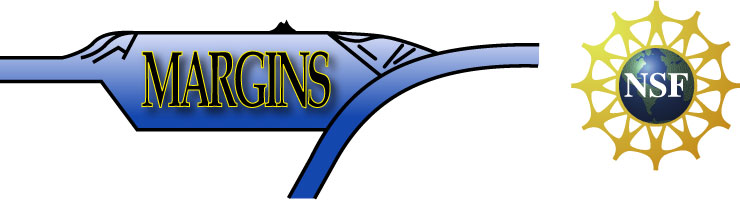 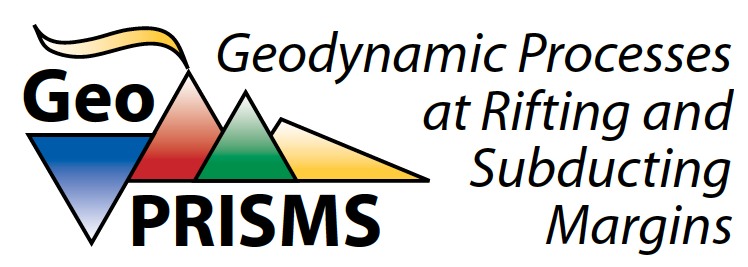 Geoff Abers (Cornell), MARGINS Chair 2006-2010
	occasional PI; GeoPRISMS gadfly
Focused, community-coordinated NSF programs to advance science at continental margins
Structure and Goals
Build interdisciplinary communities, integrating lab, theory
Cross the shoreline
Explore active processes
Concentrate resources at Focus Sites
Rely upon existing NSF-supported Facilities
Science Themes (GeoPRISMS)
Subduction Cycles & Deformation
Rift Initiatiation & Evolution
MARGINS: 4 related “initiatives”
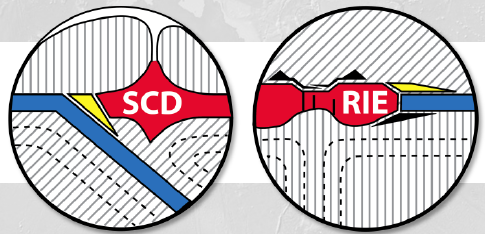 [Speaker Notes: somewhere:  1st meeting in 1988!  What my colleagues hear… what my friends hear… what my reviewers hear… what my chair/dean hear,  etc.]
Primary sites to focus resources
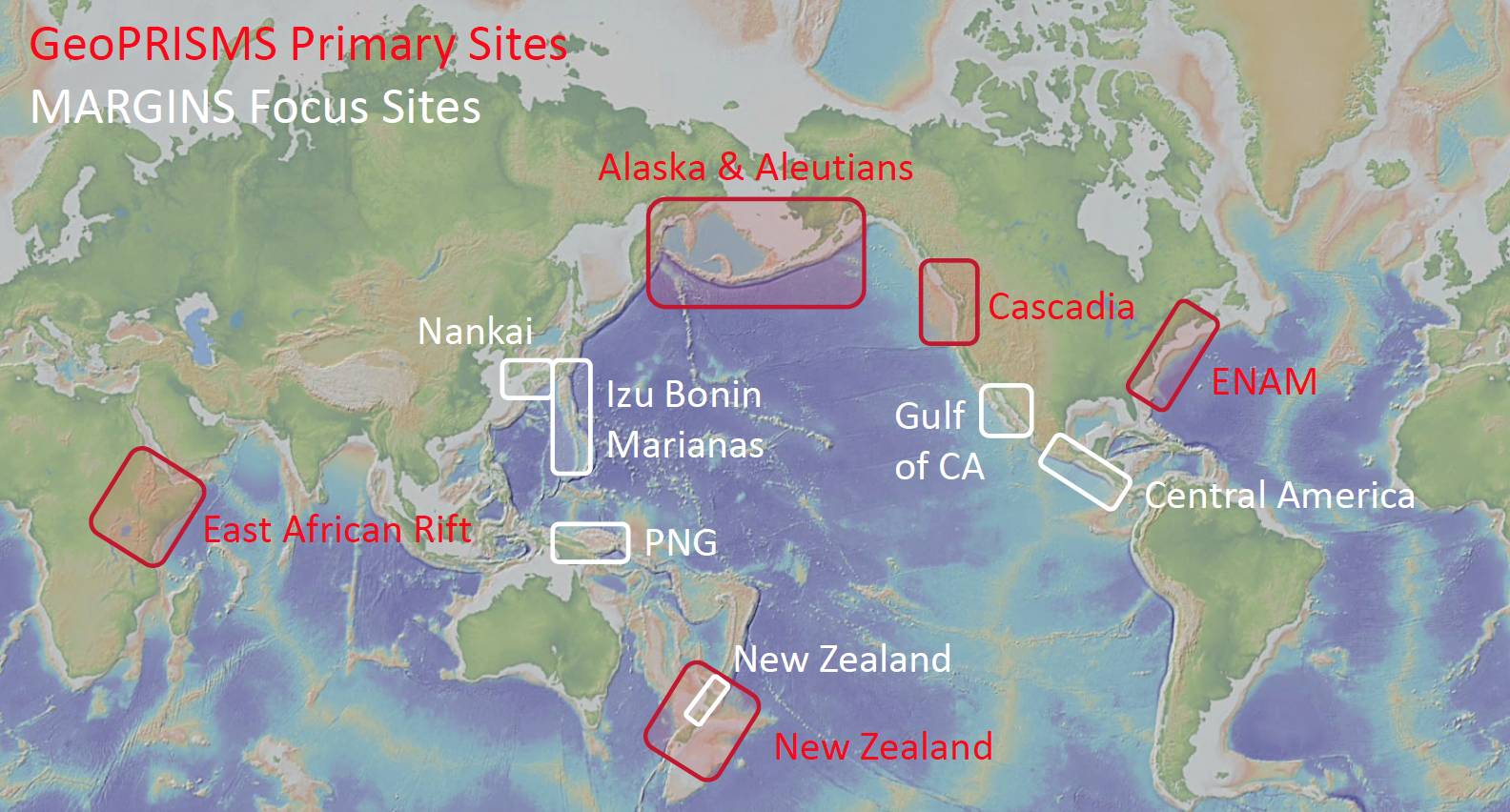 map  w/ boxes
SEIZE:  Nankai, CentAm	SubFac:  IBM, CentAm
RCL: GofC				S2S:  PNG, NZ
SCD:  Casc, AK, NZ
RIE:  ENAM, EAR
Focus on Central America (CentAm MARGINS site)
This is an example, NOT an endorsement!
41 awards, 29 projects (33% of MARGINS)
Papers 2001-2015 ++

Highlights:
Serpentinization of the incoming plate & signature in arc
Tremor, slip & fluid flow
Arc deformation & bookshelf faulting
Imaging melt pathways
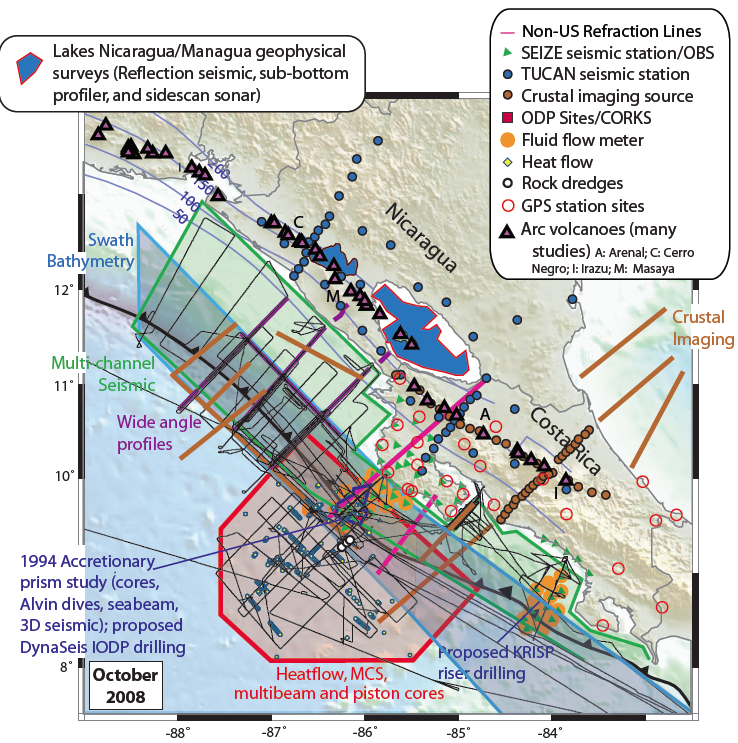 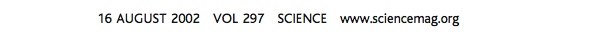 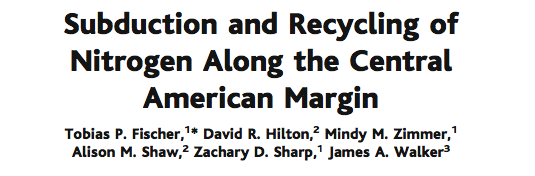 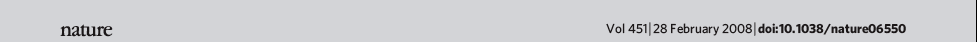 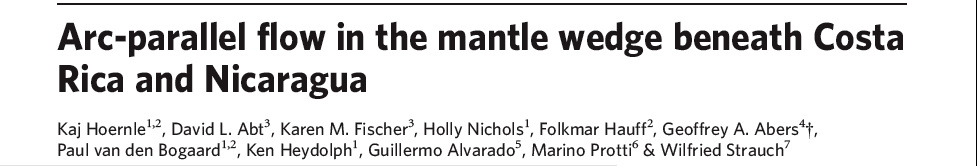 CentAm:  Some Science/Nature papers related to MARGINS
International partners critical (often lead)
Integrate geochemistry, geophysics, etc.
Builds on big new datasets
Big collaborations work if worry about good science, not credit
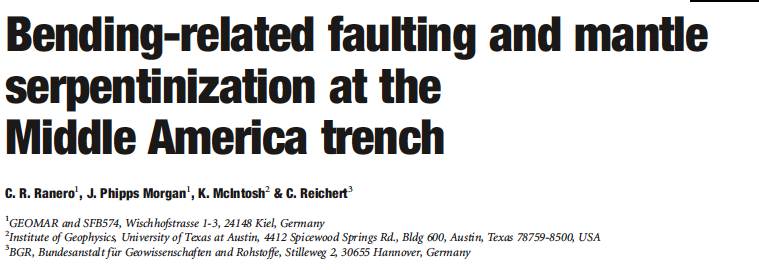 Nature, 2003
Science, 2002
Nature, 2008
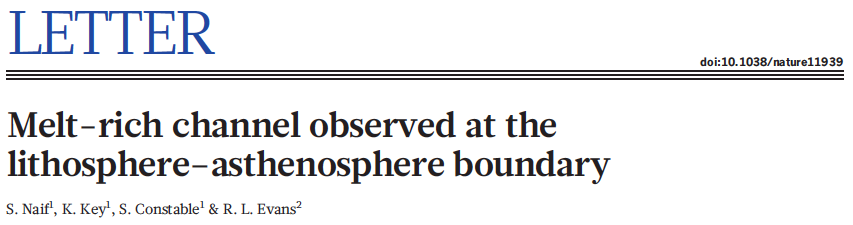 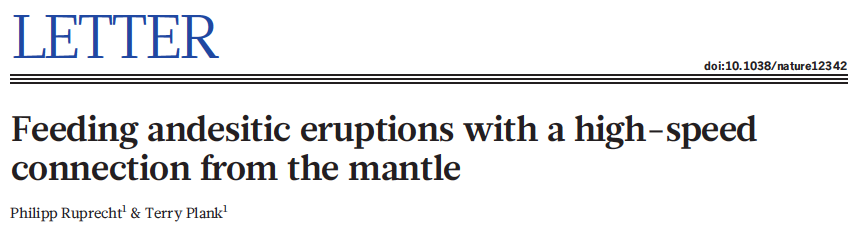 Nature, 2013
Nature, 2013
[Speaker Notes: need to be big enough to not fight over top-bill credit, but recognize that science is advancing in unique ways because of these programs]
Ingredients for success in CentAm
Successful community building (especially workshops)
Most PI’s had not worked in focus site before
Strong interdisciplinarity encouraged
Excellent international partnerships 
Costa Rica, Nicaragua: scientific and logistical partnerships
Germany: Kiel/GEOMAR/SFB574 parallel program
Good site choice: 
easy access to shallow thrust zone
global variability in arc output over small area
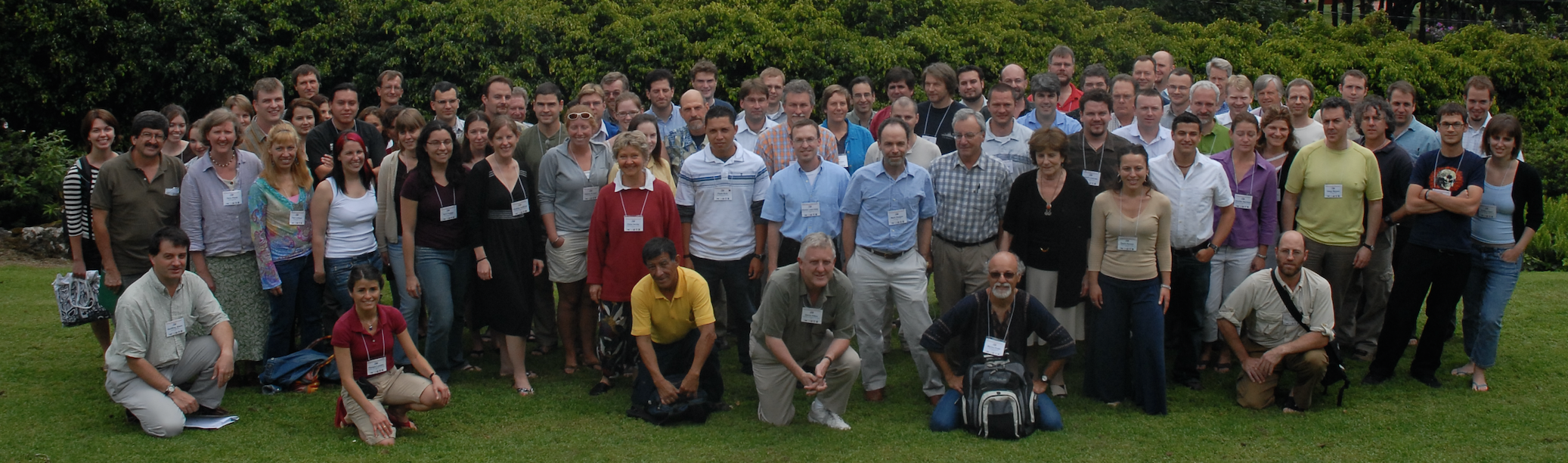 Heredia Synthesis Workshop, 2007
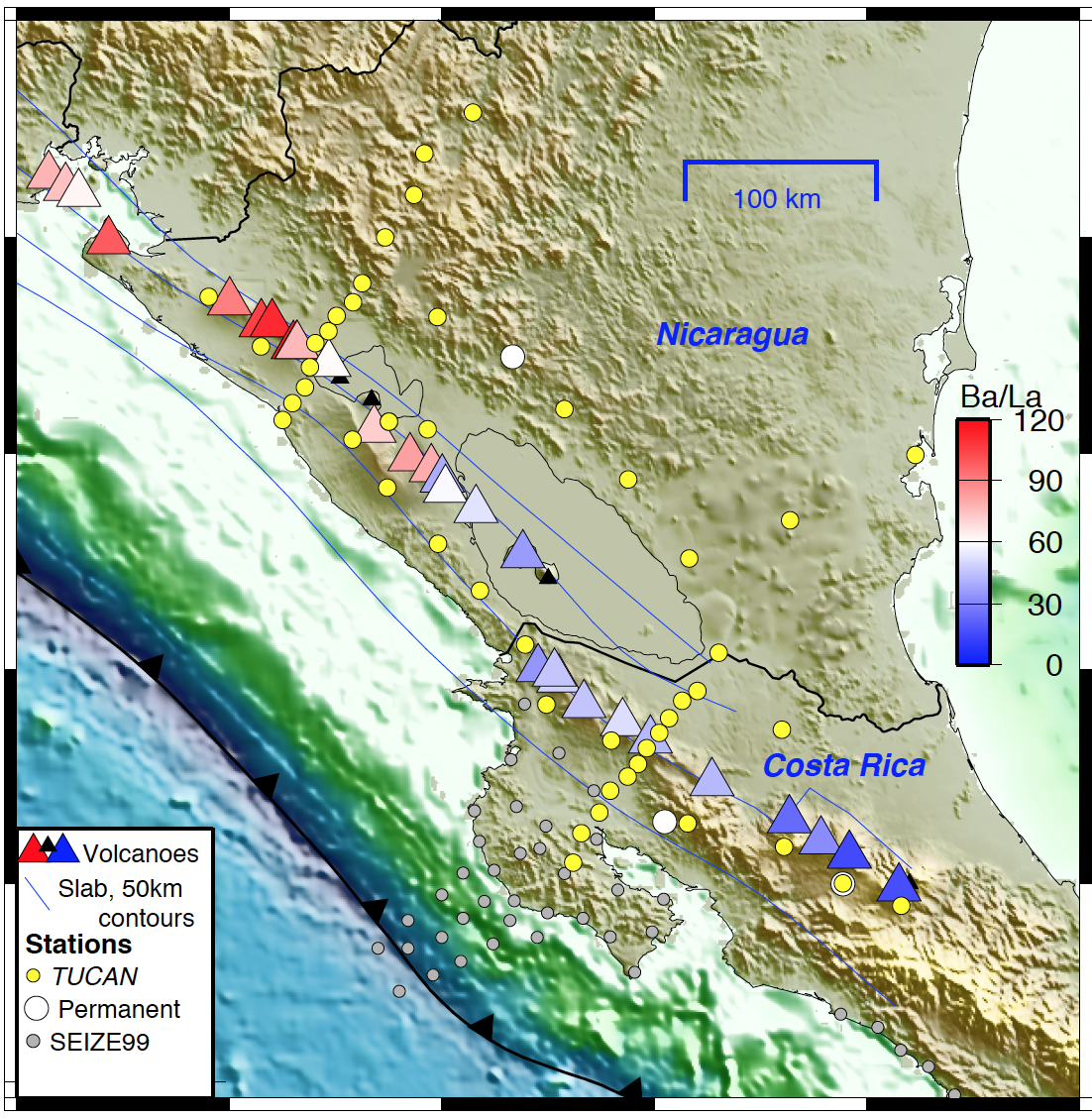 Challenges to CentAm
Coordinating timing of results
Each project separately goes through peer review
Some (e.g., big seismics) have long lead times
Some critical things never get proposed, or never get funded; especially data-driven followup work.
3D imaging under volcanoes, coordinated MT & seismic
No site has everything: CentAm lacks…
a “pristine” oceanic arc for arc growth
a quasi-autochthonous continent
Depend on other facilities (IODP, JOI, IRIS, UNAVCO, etc.) or individual labs to supply data
Overall Program success: Importance of an Office & Steering Committee
Runs well-coordinated workshops that
initially, bring people together on novel projecs
later, bring people together for synthesis
allow monitoring of program success
Highlight and advertise opportunities; facilitate new scientists 
Document success: report on # papers, participants, PI’s, growth of community
Bridge between NSF and science needs
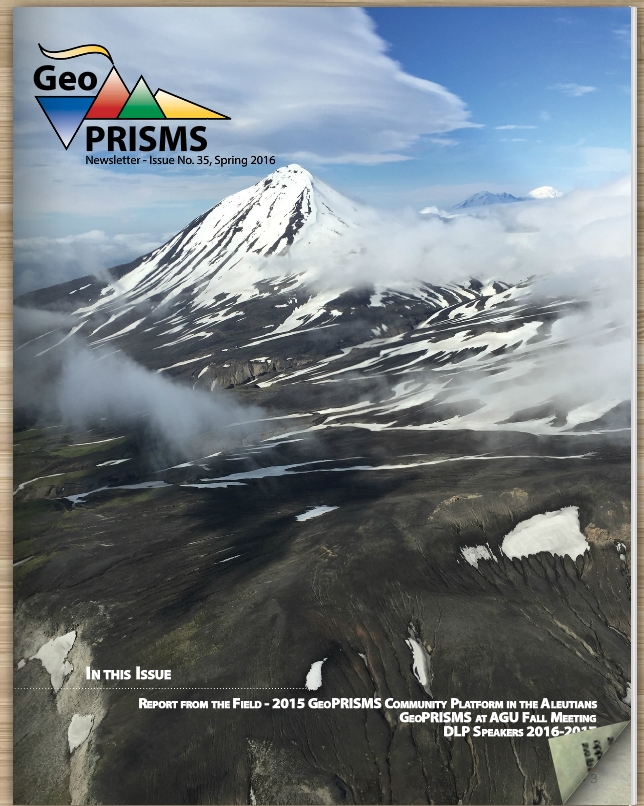 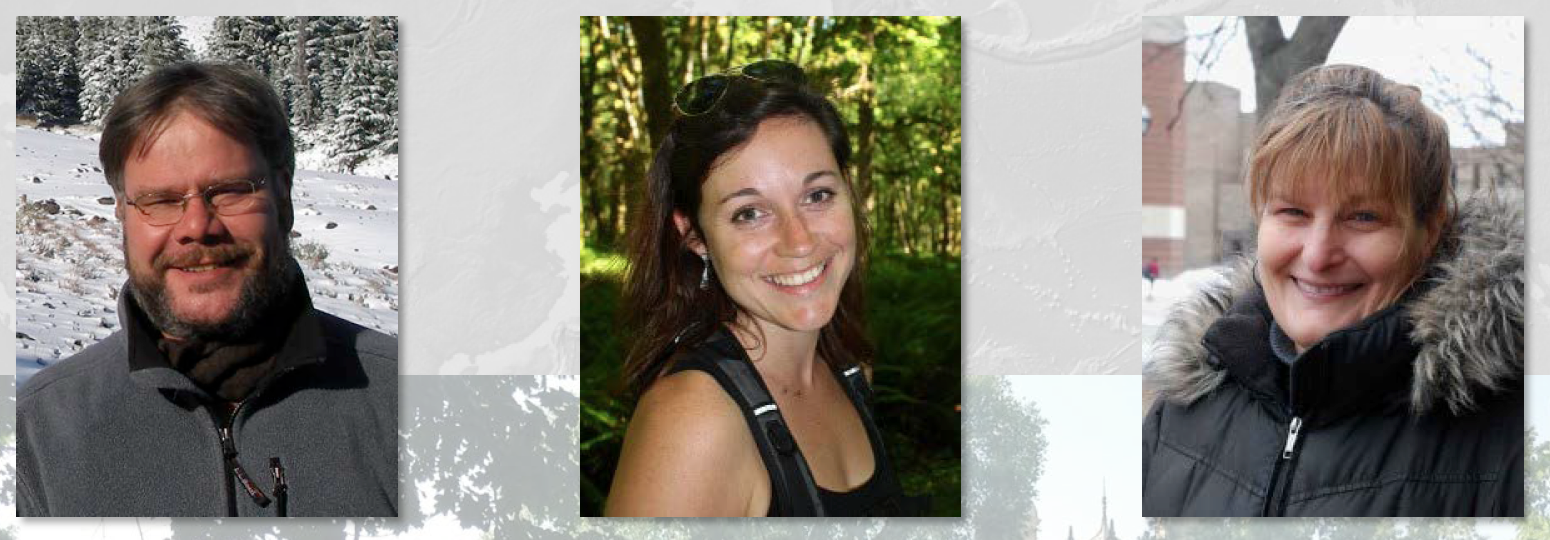 Documenting Success: Science and community building
Publications
Workshop Participation
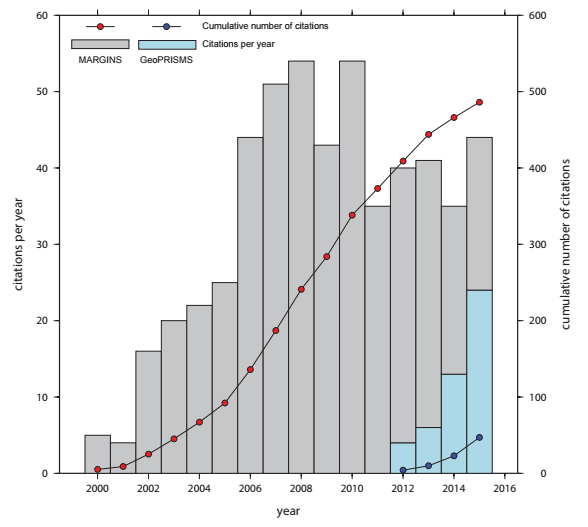 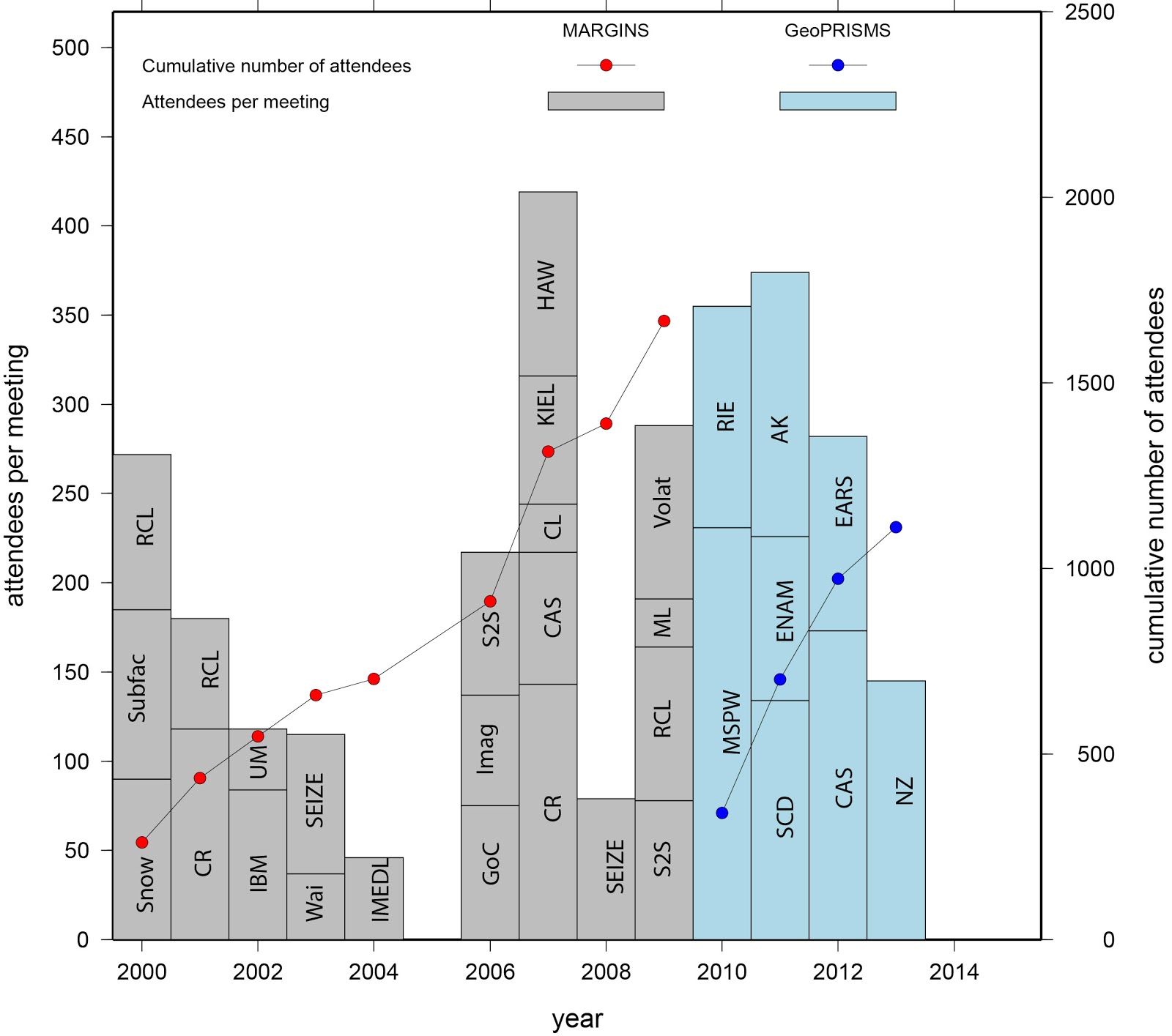 Unique attendees: 1001 (M) + 680 (GP)
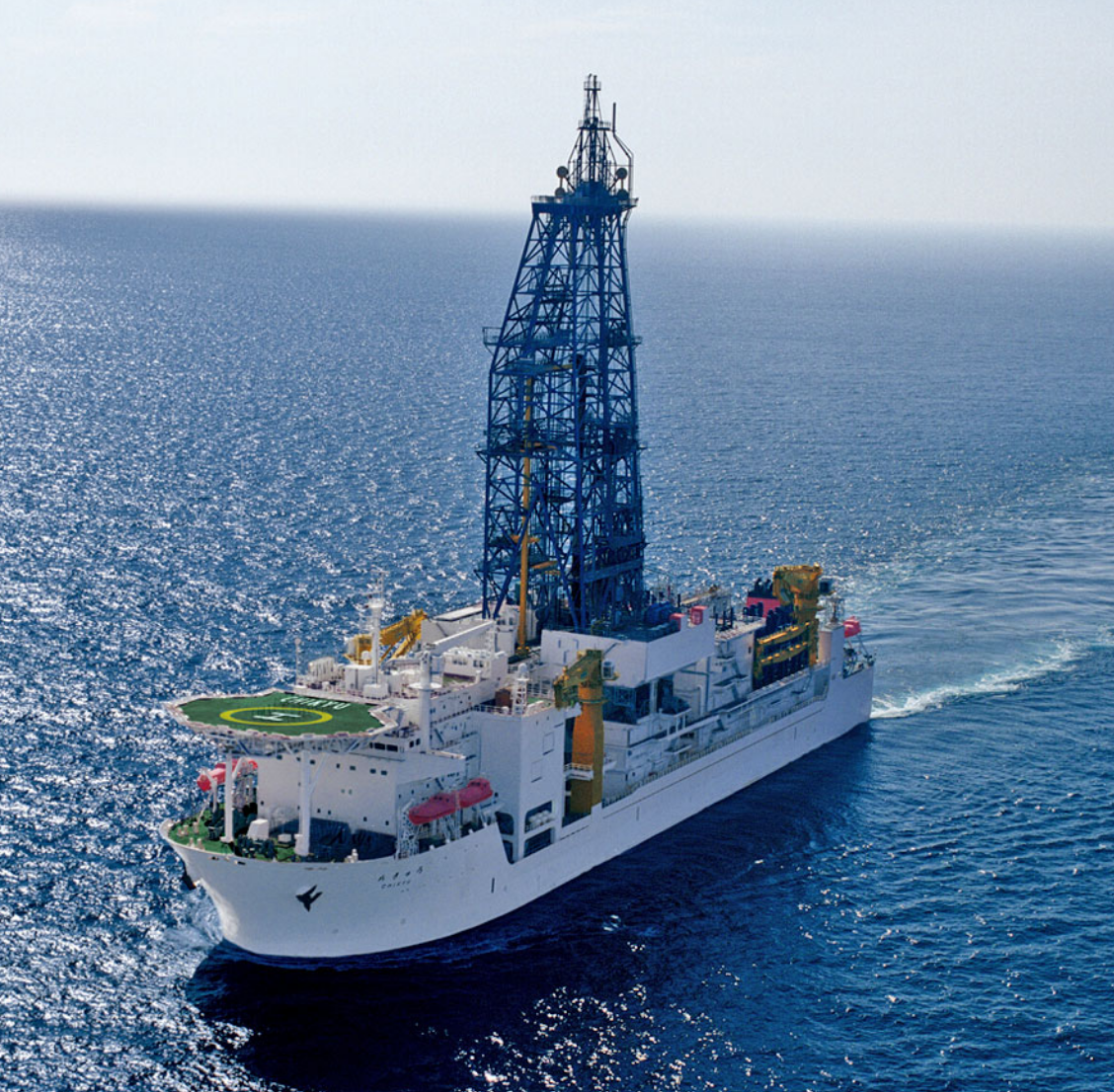 Program success: Importance of healthy facilities
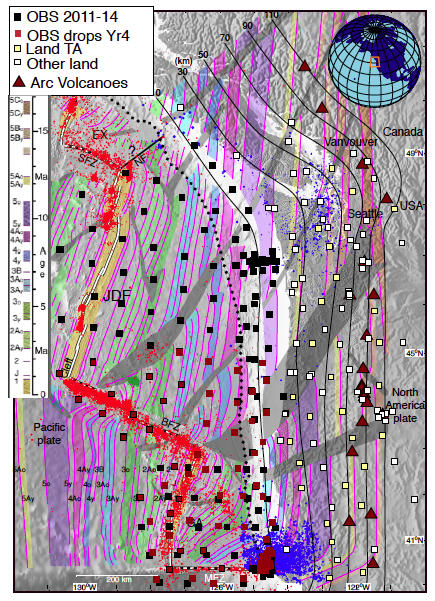 M/GP strongly leverage other investments and programs:  $3-5M/yr spent only
MARGINS started during the “NSF doubling” era.  Geophysical instrument pools were new; ships were being launched; new chem labs built.
We now face sequesters, aging equipment and “Sea Change” retreat from instrumenting the oceans.  This has slowed GeoPRISMS and will slow SZO if not directly addressed
Final thoughts: Key Ingredients
Science needs to be important; low-hanging fruit can be identified early.
Building a new community of PI’s,  committed to cross-disciplinary science.
Crossing the shoreline means negotiating the EAR/OCE divide, with huge potential benefits.
Engaged and enthusiastic international partners; think globally.
Integrate laboratory and modeling with data.
Focus on problems that matter – hazards, resources, ties to climate.
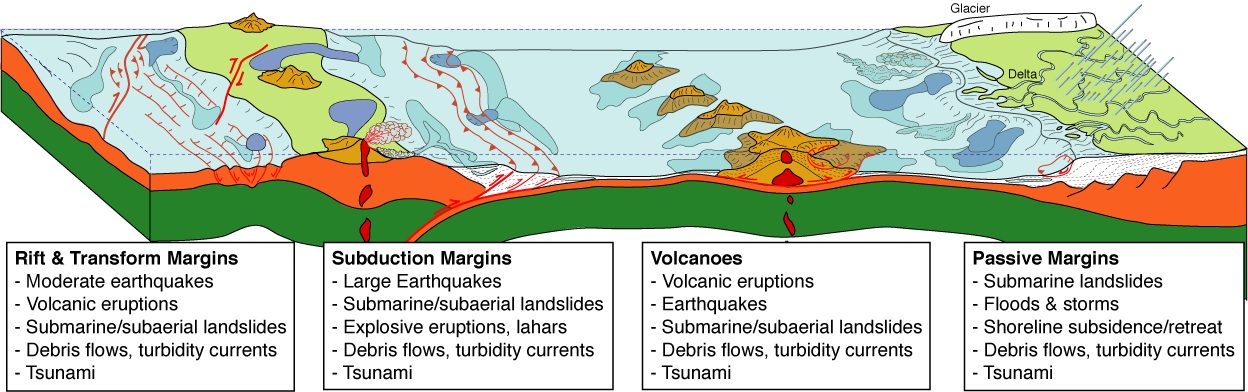 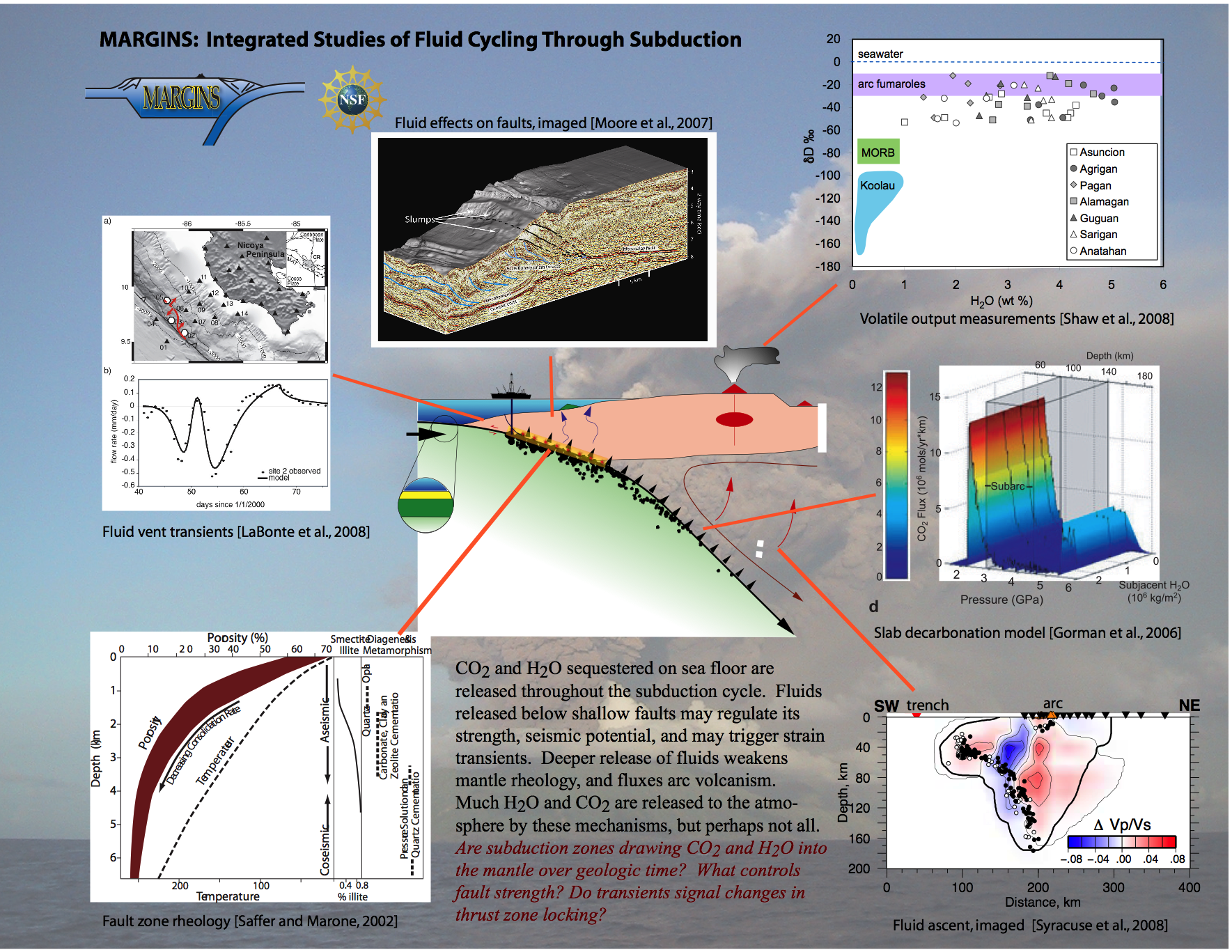